Муниципальное бюджетное общеобразовательное учреждение
средняя школа №2 г. Пошехонье
Воспитание российской гражданской идентичности на уроках информатики и внеурочной деятельности
Методическая разработка
© Шушуева Екатерина Александровна,  учитель информатики, 2016-2017гг.
Приоритетная задача школы
воспитание социально ответственного и активного гражданина нашей страны.
закон Ярославской области «О патриотическом воспитании в Ярославской области»
требования к ООП ООО
ФГОС ООО
Концепция духовно-нравственного развития и воспитания личности гражданина России
Государственная программа "Патриотическое воспитание граждан РФ на 2016 - 2020 годы"
Послание Президента Федеральному Собранию 01.12.2016
ФЗ «Об образовании в РФ»
Конституция РФ
Цель методической разработки
описание методической системы работы учителя при активном использовании на уроках междпредметных связей, краеведческого и профориентационного материала для формирования у обучающихся основ российской гражданской идентичности в соответствии с требованиями ФГОС ООО.
Задачи
изучить законодательную базу, касающуюся патриотического воспитания обучающихся, выявив основные задачи по воспитанию граждан РФ ;
сформулировать особенности и способы использования краеведческого, профориентационного и других материалов на уроке информатики и во внеурочной деятельности;
разработать планирование по информатике для 7 класса, включающее в себя возможную реализацию идеи воспитания российской гражданской идентичности;
отследить эффективность внедряемых изменений.
Новизна представленного опыта
Реализация межпредметных связей курса информатики с историей, краеведением, правом, географией, биологией и др. предметами за счёт решения задач, выполнения надпредметных и межпредметных проектов.  
Предлагаются новые варианты заданий, практико-ориентированного характера.
 Описывается применение методов активного обучения для формирования у обучающихся российской гражданской идентичности и других личностных характеристик, прописанных в стандарте.
Направления российской гражданской идентичности обучающихся
Уроки информатики - ресурс для воспитывающего обучения
Деятельность учителя выстаивается в соответствии с событийным подходом, характеризующимся наличием эмоционально-насыщенных, лично и общественно значимых дел.
 Ведь любое событие – источник личного опыта, ответ на важный для личного роста вопрос, при выражении собственного отношения к миру через продукт творческой деятельности.
Создание продукта творческое деятельности
У обучающихся всегда должен быть выбор (форма продукта, средства создания, оформление), а учитель должен оддерживать индивидуальные и коллективные решения.
Материал для уроков или ПР выстраивается в соответствии:
с ФЗ РФ «О днях воинской славы и памятных датах России;
традиционными годами, посвящаемые указом Президента какой-либо проблеме, с планом основных мероприятий (2017 - Год экологии и Год особо охраняемых природных территорий: 2016 – Год российского кино);
указом Президента РФ «Об установлении профессиональных праздников и памятных дней в Вооруженных силах Российской Федерации» и другими профессиональными праздниками в соответствии с законодательством РФ;
законом Ярославской области «О праздниках и памятных датах»;
юбилейными датами российской истории и культуры.
Активное использование краеведческого материала
Например, урок «Гипертекстовое представление материала» (10 кл.) был основан на краеведческом материале: мы разбирали основные понятия темы на статье «Троицкий собор г. Пошехонье», далее обучающиеся создавали  викторину (текст) по любой теме, касающейся истории и культуры Пошехонского края
Активное использование краеведческого материала
Например, в 6 классе во время изучения темы урока: «Создаём презентацию с гиперссылками», обучающиеся выполняли творческие работы на различные темы: «Святые Ярославского края», «Приезжайте в гости к нам!» (о достопримечательностях Пошехонья), «Валентина Терешкова» и другие.
Использование метода примера
Знакомимся с лучшими эпизодами из жизни и деятельности известных людей – ученых, писателей, военных и подвижники земли русской (Ярослав Мудрый, Александр Невский, Сергий Радонежский, Федор Ушаков, Федор Волков, Федор Толбухин, Михаил Кошкин, Валентина Терешкова, Александр Петров и др.
Использование метода примера
Например, при изучении темы «Мультимедийные технологии» (9 класс) обучающимся было предложено создать образ Александра Невского, используя известные фильмы («Александр Невский», 1938г; «Господин Великий Новгород», 1984г.; «Житие Александра Невского», 1991; «Александр. Невская битва», 2008г.; «Дружина», 2015г).
Повторить даты? Легко!
Например, тема «Математические основы информатики», 8 класс. Задание:  Непобедимый адмирал Федор Ушаков, наш с вами земляк, родился в 1787 году, а умер в 1792 году.  Одно из самых знаменитых сражений– разгром турецкого флота 8-9 сентября 1790 года.  Именно поэтому 11 сентября является Днём воинской славы России — День победы русской эскадры под командованием Ф.Ф. Ушакова над турецкой эскадрой у мыса Тендра.
Ответьте на следующие вопросы:
Сколько лет прожил Ф.Ф. Ушаков? Представьте результат в двоичной системе счисления:  а) выполнив  только 1 перевод; б) выполнив 2 перевода.
Представьте год сражения у мыса Тендра  в восьмеричной и шестнадцатеричной системах счисления. 
Попробуйте составить свои задания к этому тексту. Предложите выполнить их своему однокласснику.
Метод проектов
Ориентация на развитие творческих и интеллектуальных возможностей и волевых качеств обучающихся в процессе решения проблемы и создания новых продуктов, имеющих практическую значимость.
Например, в 2017 году к 50-летнему юбилею, был реализован проект «Золотое кольцо России в вопросах и ответах» (групповой, краткосрочный), продуктом которого стала интерактивная игра, состоящая из четырех разделов: архитектура, личности, памятники, природные объекты и ремесла
Технология «Дебаты»
Для формирования умения успешного ведения переговоров и споров, проявления своей активной позиции.
Например, в 11 классе были проведены дебаты на тему «100%-ой защиты информации не существует».  При подготовке системы аргументации обучающиеся подбирали материалы о способах защиты информации  и возникающих проблемах в местных организациях (полиция, администрация, школа, торговые сети, медицинские организации), а также на уровне области и страны. Учащиеся изучали федеральную законодательную базу, касающуюся защиты информации.
Проблемное обучение
Например, при изучении темы «Обработка графической информации» (7 класс) обучающимся предлагается рассмотреть несколько графических файлов (фотографии известных памятников, храмов и других достопримечательностей Ярославской области), и отсортировать по возрастанию объема файла с пояснениями выбора.
Проблемное обучение
Обучающиеся с удовольствием решают задачи следующего содержания: «Представьте себе, что сегодня вы отправляетесь на экскурсию в г. Ростов Великий для посещения Ростовского Кремля. Кто-то возьмет фотоаппарат, кто-то будет фотографировать на телефон.
 Давайте для начала посмотрим свободный объем памяти ваших технических устройств (встроенная память и карты памяти), средний размер фотографии. 
Мы с вами посетим Кремль с его пятью храмами, Успенским собором и жилыми постройками, обнесенный мощными крепостными стенами. Узнаем о том, что именно здесь снимали несколько эпизодов известного фильма Гайдая «Иван Васильевич меняет профессию», а в XII-XIII веках настоятелем Успенского собора был отец богатыря Алеши Поповича. 
Сколько фотографий вы сделаете за время экскурсии, чтобы максимально использовать свободную память вашего телефона или другого технического устройства? Какой по объему диск необходимо будет купить в магазине (или несколько дисков) для того, чтобы записать на него фотографии всех участников экскурсии?».
Проблемное обучение
При изучении темы «Кодирование звука» (7 класс) обучающиеся продолжили знакомство с Ростовским Кремлем – знаменитой Ростовской звонницей. 
Ребята изучали количественные параметры аудиофайлов: как зависит объем аудиофайла от глубины кодирования и частоты дискретизации; что такое моно и стерео запись. 
По окончании урока каждый учащийся должен был оценить возможность копирования папки с аудиофайлами колокольных звонов на различные устройства памяти, объем которых в разных единицах измерения был заранее сообщен обучающимся.
Проблемное обучение
Например, при изучении темы «Средства и технологии создания и преобразования информационных объектов» (10 класс), ученики работали над проблемным вопросом «Куда пойти учиться, чтобы пригодиться?» и создавали индивидуальные творческие работы «Профессия моей мечты».
 В презентации они давали краткую характеристику профессии, обосновывая свой выбор и соотнеся его со списком востребованных профессий в Ярославской области, указывали на плюсы и минусы профессии, а также подбирали учебное заведение на территории нашего региона или за его пределами, где происходит обучение на данную специальность
Внеурочная деятельность – неотъемлемая часть учебно-воспитательного процесса
Формирование гражданской идентичности не может ограничиваться только учебным процессом, значительно больший потенциал в этом плане имеет внеурочная деятельность, создавая общее пространство для гармоничного развития личности.
МБОУ СШ №2 г. Пошехонье
Междисциплинарный курс «Лаборатория учебных достижений»
Блок «Формирование компетенций обучающихся в учебно-исследовательской деятельности на основе ИКТ», 5 класс
©Шушуева Е.А, 2016г.
[Speaker Notes: Данный курс мы начали разрабатывать и сразу апробировать в этом учебном году. Актуальность его обуславливается тем, что я стараюсь применять на занятиях такие приемы и методы, которые направлены на развитие у пятиклассников разнообразных учебных действий, прописанных в ФГОС.]
Цель модуля
формирование у учеников комплекса знаний и умений по проведению учебных исследований и оформлению их результатов.
Задачи изучения модуля:
расширить знания учащихся о специфике учебно-исследовательской  деятельности;
познакомить их с основными этапами учебно-исследовательской  деятельности;
сформировать умение публичной защиты работы.
Занятие – это шаг к цели
Выбор темы исследования
Требования к структуре исследовательской работы
Объект и  предмет    исследования
Постановка цели исследования
Определение этапов работы над исследованием
Гипотеза исследования
Методы  исследования
Самостоятельная  исследовательская деятельность (3 часа)
Оформление исследовательской работы с применением компьютерных технологий
Написание тезисов. Оформление списка источников.
Защита исследовательской работы. Публичное выступление
Оценивание исследовательской деятельности
[Speaker Notes: Каждое занятие, которое я провожу в рамках курса, приближает нас к итоговому результату: индивидуальной научно-исследовательской работе. На весь курс отводится 14 часов. 
Сейчас мы, с моими пятиклашками, находимся в середине пути – начинается их самостоятельная деятельность. Поэтому я сегодня хочу рассказать о проведенных семи занятиях.]
«Посмотри на мир чужими глазами».
Читаем детям неоконченный рассказ:
С утра небо покрылось черными тучами, и пошел снег. Крупные снежные хлопья падали на дома, деревья, тротуары, газоны, дороги...
  Продолжи рассказ: представь себя гуляющим во дворе с друзьями; водителем грузовика, едущего по дороге; летчиком, отправляющимся в полет; мэром города; вороной, сидящей на дереве; зайчиком в лесу.
Найди свой фокус съёмки!
Выбор темы исследования
«Составь рассказ от имени другого персонажа».
   Представь, что ты на какое-то время стал столом в классной комнате; камешком на дороге; животным (домашним или диким); человеком определенной профессии. Опиши один день этой воображаемой жизни.
Тест «Выяви интересы»
1. Что мне интересно больше всего?
2. Чем я хочу заниматься в первую очередь (например, математикой или поэзией, астрономией или историей)?
3. Чем я чаще всего занимаюсь в свободное время?
4. Что позволяет мне получать лучшие отметки в школе?
5. Что из изученного в школе хотелось бы узнать глубже?
6. Есть ли что-то такое, чем я особенно горжусь?
«Составь рассказ, используя данную концовку».
...прозвенел звонок с урока, а Дима продолжал стоять у доски.
   Подумай и расскажи о том, что было вначале и почему все закончилось именно так. Оценивается логичность и оригинальность изложения.
«Сколько значений у предмета?»
   Учитель предлагает детям рассмотреть какой-нибудь хорошо знакомый предмет (карандаш, кирпич, мел, коробку и т.п.) и найти как можно больше вариантов нетрадиционного, но при этом реального использования этого предмета.
[Speaker Notes: Как вы знаете, самое сложное – это определение темы.  В большинстве случаев тему предлагает учитель, а ученику приходится соглашаться. Но в данном случае, получается мало отдачи, т.е. ученика трудно заинтересовать темой, а тем более получить результат. Поэтому я хотела, чтобы обучающиеся смогли самостоятельно выбрать тему, определившись со своими интересами и найдя проблему, которая требует решения. 
Для того чтобы научиться выявлять проблемы, необходимо овладеть способностью изменять собственную точку зрения, смотреть на объект исследования с разных сторон. На занятии ученикам было предложено несколько упражнений. Некоторые из них выполнялись индивидуально, некоторые группами. Первое упражнение мы выполнили с большим трудом, но я открыла для себя несколько «нестандартных людей» в классе, которые раньше не проявлялись. На слайде я привожу некоторые упражнения. Каждое новое упражнение помогало раскрыться все большему числу учащихся. Кстати, по моим наблюдениям, отличники справлялись с данными упражнениями хуже всех.
В конце урока был проведен тест для выявления сферы интересов. Многие учащиеся на первом же занятии смогли определиться самостоятельно с темой. Другие – обдумывали тему на работы дома.
 На данном занятии 
Личностные результаты: Готовность и способность обучающихся к саморазвитию и самообразованию на основе мотивации к обучению и познанию
Метапредметные
Регулятивные: Умение самостоятельно определять цели обучения, ставить и формулировать новые задачи в учебе и познавательной деятельности, развивать мотивы и интересы своей познавательной деятельности; принимать решение в учебной ситуации и нести за него ответственность
Познавательные: определять обстоятельства, которые предшествовали возникновению связи между явлениями, из этих обстоятельств выделять определяющие, способные быть причиной данного явления, выявлять причины и следствия явлений; выявлять и называть причины события, явления, в том числе возможные / наиболее вероятные причины, возможные последствия заданной причины, самостоятельно осуществляя причинно-следственный анализ; устанавливать взаимосвязь описанных в тексте событий, явлений, процессов;
Коммуникативные: строить позитивные отношения в процессе учебной и познавательной деятельности; высказывать и обосновывать мнение (суждение) и запрашивать мнение партнера в рамках диалога.]
В поисках истины
Требования к структуре исследовательской работы
Имеющиеся знания
Актуальность
[Speaker Notes: Пятиклассники – это у же не чистый лист, некоторые из них в начальной школе посещали внеурочный курс «Я исследователь» и имели остаточные знания по данной теме. 
Весь класс был разделен на 6 групп (по 3-4 чел). Участники группы должны были самостоятельно, пользуясь Интернетом и специальной литературой, найти требования к структуре исследовательской работы и представить их. При заключительной фронтальной беседе мы, проанализировав найденные материалы, составили и записали единые требования к структуре исследовательской работы.
Учениками было замечено, что информация, представленная в различных источниках, немного отличается. Подумав, они пришли к выводу о том, что прежде чем отправить свою работу на какой-нибудь конкурс,  необходимо внимательно изучить Положение конкурса и особенно структуру исследовательской работы. 
Перечисляя структуру Введения, учащиеся столкнулись с еще одной проблемой: определение понятия «актуальность». Мы нашли определения понятия в нескольких словарях посредством сети Интернет, далее, в этих же группах, ребята попытались «помочь друг другу»: определяя актуальность для каждого участника группы. Желающие зачитали получившийся результат
Регулятивные: ставить цель деятельности на основе определенной проблемы и существующих возможностей;
определять необходимые действие(я) в соответствии с учебной и познавательной задачей и составлять алгоритм их выполнения;
оценивать свою деятельность, аргументируя причины достижения или отсутствия планируемого результата;
Познавательные: строить модель/схему на основе условий задачи и/или способа ее решения;
находить в тексте требуемую информацию (в соответствии с целями своей деятельности);
ориентироваться в содержании текста, понимать целостный смысл текста, структурировать текст; критически оценивать содержание и форму текста
определять необходимые ключевые поисковые слова и запросы;
осуществлять взаимодействие с электронными поисковыми системами, словарями;
формировать множественную выборку из поисковых источников для объективизации результатов поиска;
соотносить полученные результаты поиска со своей деятельностью.
Коммуникативные: определять возможные роли в совместной деятельности;
играть определенную роль в совместной деятельности; строить позитивные отношения в процессе учебной и познавательной деятельности; организовывать учебное взаимодействие в группе (определять общие цели, распределять роли, договариваться друг с другом и т. д.);
представлять в устной или письменной форме развернутый план собственной деятельности;
целенаправленно искать и использовать информационные ресурсы, необходимые для решения учебных и практических задач с помощью средств ИКТ;]
Объект и предмет исследования
Решение задачи

Тема: «Из истории школы в годы ВОВ».
Объект
что рассматривается?
Предмет
что изучается?
Особая проблема
Стороны объекта
Свойства и особенности объекта
Предмет
Живое существо
Процесс или явление действительности
Объект: школа.
Предмет: организация процесса обучения, деятельность школьных организация, внеклассная деятельность учеников…
[Speaker Notes: Еще один из сложных вопросов: определение предмета и объекта исследования. 2 задачи мы с классом решили фронтально. Вот на слайде можем увидеть решение одной из задач. 
Далее, малыми группами по 3-4 человека, обучающиеся определяли  объект и предмет исследования для участников своей группы.
Самые сложные темы, вызвавшие больше споров в группе, были вынесены на общеклассное обсуждение. 
Регулятивные: выдвигать версии решения проблемы, принимать решение в учебной ситуации и нести за него ответственность; оценить результат
Познавательные: подбирать слова, соподчиненные ключевому слову, определяющие его признаки и свойства;
выстраивать логическую цепочку, состоящую из ключевого слова и соподчиненных ему слов;
делать вывод на основе критического анализа разных точек зрения, подтверждать вывод собственной аргументацией или самостоятельно полученными данными.
Коммуникативные:  строить позитивные отношения в процессе учебной и познавательной деятельности;
корректно и аргументированно отстаивать свою точку зрения, в дискуссии уметь выдвигать контраргументы, перефразировать свою мысль 
организовывать учебное взаимодействие в группе (определять общие цели, распределять роли, договариваться друг с другом и т. д.);
отбирать и использовать речевые средства в процессе коммуникации с другими людьми (диалог в паре, в малой группе и т. д.);]
Постановка цели исследования
Какое новое знание вы хотели бы получить?
Что нужно для этого сделать?
Работа в группах
Задание: определить цель и задачи вашего исследования с помощью своего товарища.
Одна голова – хорошо, а две - еще лучше!
Индивидуаль-ный результат
[Speaker Notes: Самые смелые в начале урока вышли к доске и отвечали на 2 вопроса: Какое новое знание по своей теме вы бы хотели получить и что для этого нужно сделать. Ответы учеников обсуждались классом.
Регулятивные: ставить цель деятельности на основе определенной проблемы и существующих возможностей;
определять совместно с педагогом и сверстниками критерии планируемых результатов и критерии оценки своей учебной деятельности;
оценивать свою деятельность, аргументируя причины достижения или отсутствия планируемого результата
Коммуникативные: принимать позицию собеседника, понимая позицию другого, определять свои действия и действия партнера, которые способствовали или препятствовали продуктивной коммуникации;
строить позитивные отношения в процессе учебной и познавательной деятельности;
критически относиться к собственному мнению, с достоинством признавать ошибочность своего мнения (если оно таково) и корректировать его;
Познавательные: объяснять явления, процессы, связи и отношения, выявляемые в ходе познавательной и исследовательской деятельности (приводить объяснение с изменением формы представления; объяснять, детализируя или обобщая; объяснять с заданной точки зрения);]
Определение этапов работы над исследованием
Синтез ранее изученного материала
Рабочий лист исследователя
Обозначить план работы над исследованием (фронтальная работа с классом)
Составить таблицу  «Рабочий лист ученика» (групповая работа)
Заполнить таблицу имеющимися данными  (индивидуальная работа)
[Speaker Notes: На основе уже имеющихся знаний, мы совместно с учащимися составили план работы над исследованием. На втором этапе, ребята в группах разрабатывали рабочий лист для исследователя, который бы отображал этапы работы и позволял контролировать ход работы над исследованием.
В конце урока, создав единый «Рабочий лист исследователя», обучающиеся заполнили его уже имеющимися у них данными по своему исследованию.
Регулятивные: ставить цель деятельности на основе определенной проблемы и существующих возможностей;
формулировать учебные задачи как шаги достижения поставленной цели деятельности;
выстраивать жизненные планы на краткосрочное будущее (заявлять целевые ориентиры, ставить адекватные им задачи и предлагать действия, указывая и обосновывая логическую последовательность шагов);
составлять план решения проблемы (выполнения проекта, проведения исследования);
оценивать свою деятельность, аргументируя причины достижения или отсутствия планируемого результата;
наблюдать и анализировать собственную учебную и познавательную деятельность и деятельность других обучающихся в процессе взаимопроверки;
Познавательные: строить рассуждение от общих закономерностей к частным явлениям и от частных явлений к общим закономерностям;
объяснять явления, процессы, связи и отношения, выявляемые в ходе познавательной и исследовательской деятельности (приводить объяснение с изменением формы представления; объяснять, детализируя или обобщая; объяснять с заданной точки зрения);
Делать вывод на основе критического анализа разных точек зрения, подтверждать вывод собственной аргументацией или самостоятельно полученными данными
Коммуникативные: строить позитивные отношения в процессе учебной и познавательной деятельности;
организовывать учебное сотрудничество и совместную деятельность с учителем и сверстниками корректно и аргументированно отстаивать свою точку зрения, в дискуссии уметь выдвигать контраргументы, перефразировать свою мысль (владение механизмом эквивалентных замен);
критически относиться к собственному мнению, с достоинством признавать ошибочность своего мнения (если оно таково) и корректировать его;
организовывать учебное взаимодействие в группе]
Гипотеза исследования
Гипотеза - это связь между настоящими и будущими знаниями.
Строим гипотезы
Групповая работа: составление гипотезы по предложенному шаблону.
Заполняем «Рабочий лист исследователя»
предположение, которое следует доказать
Оценочные гипотезы: 
Данное описание более полное (интересное, эмоциональное, глубокое, актуальное, надежное, научное и т.д.), чем *
* должно (не должно) быть * (или не *).
Преимущество * перед * состоит в том, что *.
Гипотезы на связи и отношения:
 * связано (связан, связаны, связана) с *.
Влияние * на * опосредовано * (происходит через *).
* влияет на * таким образом: * (вариант: * зависит от *) 
Некоторые * имеют (не имеют) отношение к *.
Причинно-следственные гипотезы: 
Если применить * и *, то получим *.
* поведение * является следствием влияния *.
Замена * на * приведет к *.
* влияет на *.
* обусловлено действием *.
Сравнительные гипотезы
* и * имеют сходство по следующим признакам: * * *.
и * отличаются по признакам: * * *.
[Speaker Notes: В начале занятия мы сравнили два слова «гипотеза» и «предположение» и пришли к выводу, что гипотеза – это то предположение, которое нужно доказать.
Четырём группам было предложено выбрать одну из карточек с шаблоном для посроения гипотез. Очень много вопросов возникало при выполнении данного упражнения, многие участники групп пользовались учебниками. На защите каждая группа должна была проанализировать ответы других групп, высказать свои суждения.
В конце урока каждый учащийся заполнил «Рабочий лист исследователя».
Регулятивные: анализировать существующие и планировать будущие образовательные результаты;
выдвигать версии решения проблемы, формулировать гипотезы, предвосхищать конечный результат;
оценивать продукт своей деятельности по заданным и/или самостоятельно определенным критериям в соответствии с целью деятельности;
принимать решение в учебной ситуации и нести за него ответственность;
Познавательные: определять обстоятельства, которые предшествовали возникновению связи между явлениями, из этих обстоятельств выделять определяющие, способные быть причиной данного явления, выявлять причины и следствия явлений;
Коммуникативные: принимать позицию собеседника, понимая позицию другого; корректно и аргументированно отстаивать свою точку зрения, в дискуссии уметь выдвигать контраргументы, перефразировать свою мысль; организовывать учебное взаимодействие в группе (определять общие цели, распределять роли, договариваться друг с другом и т. д.);]
Методы исследования
Занятие «Поясни термин» и приведи пример
(групповая работа, заполнение рабочих листов)
Анализ – разделение изучаемого процесса на составляющие для глубокого изучения
Беседа  (интервьюирование) – личный контакт с отвечающим
Классификация – изучение объектов, упорядочивая явления по отношению друг к другу.
Моделирование – процесс построения модели.
Наблюдение – увидеть со стороны изучаемые объекты, явления.
Обобщение – выделение и фиксирование свойств объектов и их отношений.
Обследование – изучение объекта, определяемое целями и задачами работы.  
Синтез – мыслительная операция, в результате которой из отдельных элементов выстраивается целая картина.
Социологический – опрос части населения по специальному перечню вопросов.
Сравнение – сопоставление объектов с целью выявления их сходства и отличий.
Статистический – обработка значительного количества  цифрового материала.
Эксперимент – строгий контроль за изучаемыми объектами в управляемых условиях.
[Speaker Notes: На этом занятии мы играли в игру «переводчик». Выяснив что такое «метод», каждой группе (произвольное деление, получилось у меня 3 группы) был выдан список из терминов, представленный на слайде. Обучающиеся должны были раскрыть определение более подробно, подобрать синонимы и привести примеры.
В качестве домашнего задания было предложено подумать над теми методами, которые будут применяться в исследовательской работе обучающихся, зафиксировав их в «рабочем листе исследователя».
Регулятивные: определять необходимые действие(я) в соответствии с учебной и познавательной задачей и составлять алгоритм их выполнения;
составлять план решения проблемы (выполнения проекта, проведения исследования);
оценивать свою деятельность, аргументируя причины достижения или отсутствия планируемого результата;
наблюдать и анализировать собственную учебную и познавательную деятельность и деятельность других обучающихся в процессе взаимопроверки;
Познавательные: подбирать слова, соподчиненные ключевому слову, определяющие его признаки и свойства;
делать вывод на основе критического анализа разных точек зрения, подтверждать вывод собственной аргументацией или самостоятельно полученными данными.
находить в тексте требуемую информацию (в соответствии с целями своей деятельности);
ориентироваться в содержании текста, понимать целостный смысл текста, определять необходимые ключевые поисковые слова и запросы;
осуществлять взаимодействие с электронными поисковыми системами, словарями;
Коммуникативные:организовывать учебное взаимодействие в группе (определять общие цели, распределять роли, договариваться друг с другом и т. д.);]
Классификация письменных работ учащихся
[Speaker Notes: Таким образом, в результате прохождения курса, мы должны получить письменную работу учащихся, которая будет относится к учебно-исследовательским, т.е научная работа (в большей степени реферативного характера), выполненная учащимся под постоянным контролем учителя.]
Темы, над которыми сейчас работают обучающиеся
«Зимние игры»
«Как стать известным футболистом»
«Лего: история и перспективы»
«Клавишные музыкальные элементы» 
«Кто кому кем приходится в моей семье»
«Животные, которые водятся в наших лесах»
«Мой четвероногий друг»
«Грибы в наших лесах»
«Виды танцев»
«Кристалл. Чудо природы»
«Обмеление наших рек»
«Виды осадков»
«Снежинка»
«Правильное питание»
«Игра «Лапта»
«О вреде курения»
 «Техники рисования»
[Speaker Notes: Темы, представленные на этом слайде были сформулированы учащимися самостоятельно. Конечно, мне сложно  консультировать учащихся по некоторым темам, так как они относятся к другим предметным областям, но педагоги нашей школы всегда помогают своими консультациями.]
«Проектные мастерские», 8 класс
Социальная мастерская
Знатоки родного края
«Осенний бал» (сценарий конкурсной программы);
«Перемена – это весело!» (спортивная игровая программа для младших школьников);
«Хочешь путешествовать – читай книги!» (буктрейлер к книге «Алиса в стране чудес»).
Известные выпускники Пошехонского духовного училища» (сборник статей);
«Виртуальная экскурсия по нашей школе» (презентация);
«Профессии наших родителей» (разные формы);
«Города Ярославской области: истории основания и символика» (презентация).
Разработка и проведение районных интеллектуальных игр
Результаты работы
Справляемость обучающихся
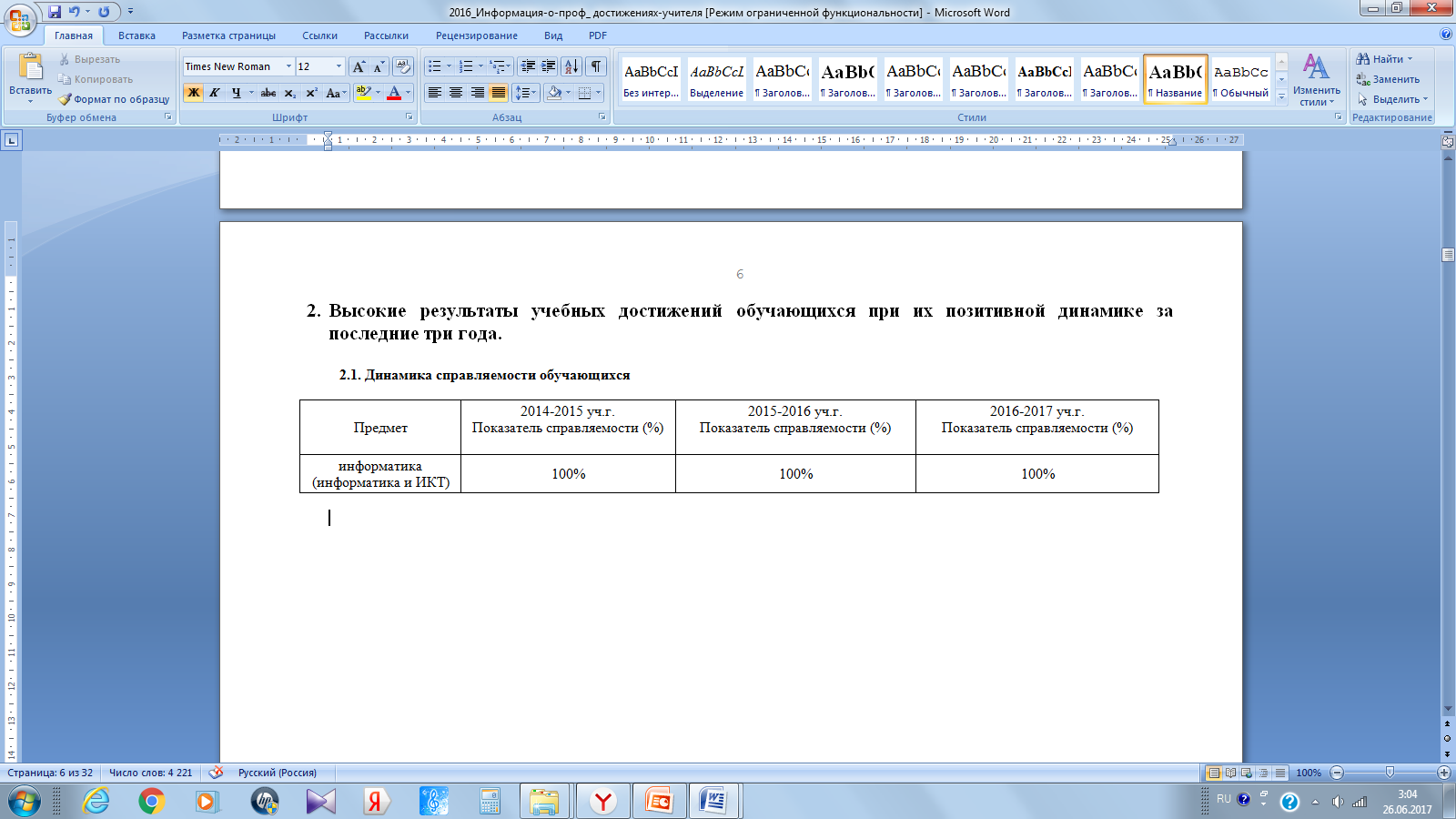 Успешность  обучающихся
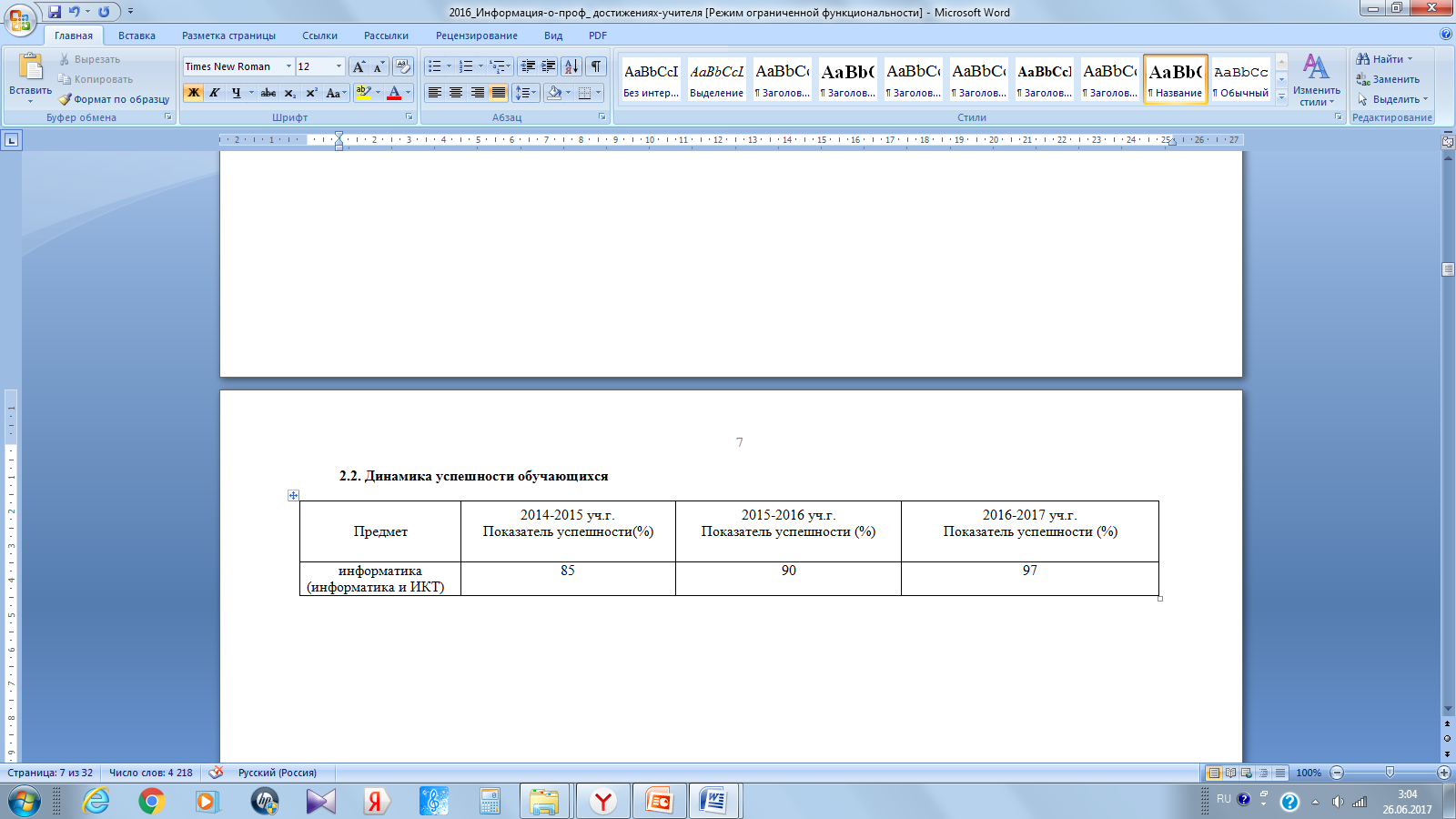 Стабильные успехи обучающихся в конкурсах и фестивалях различного уровня.
Главная задача учителя
Поддержать формирующуюся гражданскую идентичность подростков с помощью внедрение современных технологий и методов обучения, укрепить отношения детей и родителей.
Спасибо за внимание!